Audacity-effet Auto duck
Objectif : 
Sonoriser un commentaire
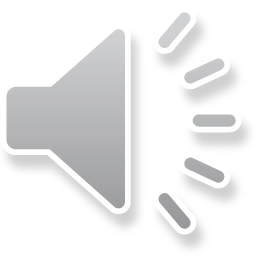 Audacity-effet Auto duck
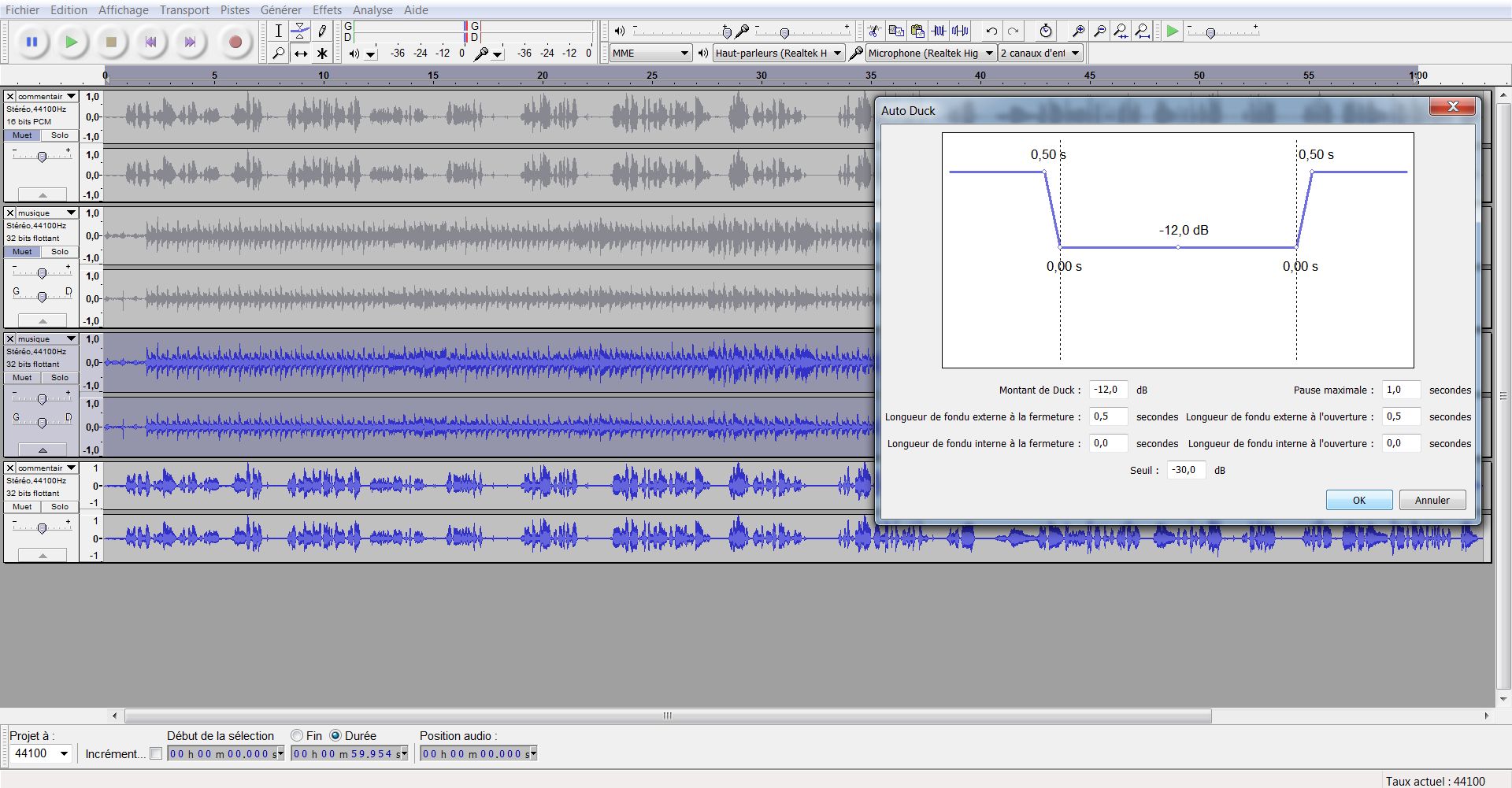 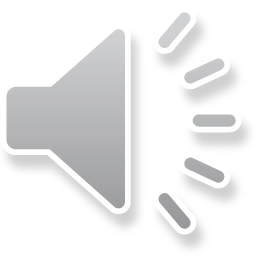 Audacity-effet Auto duck
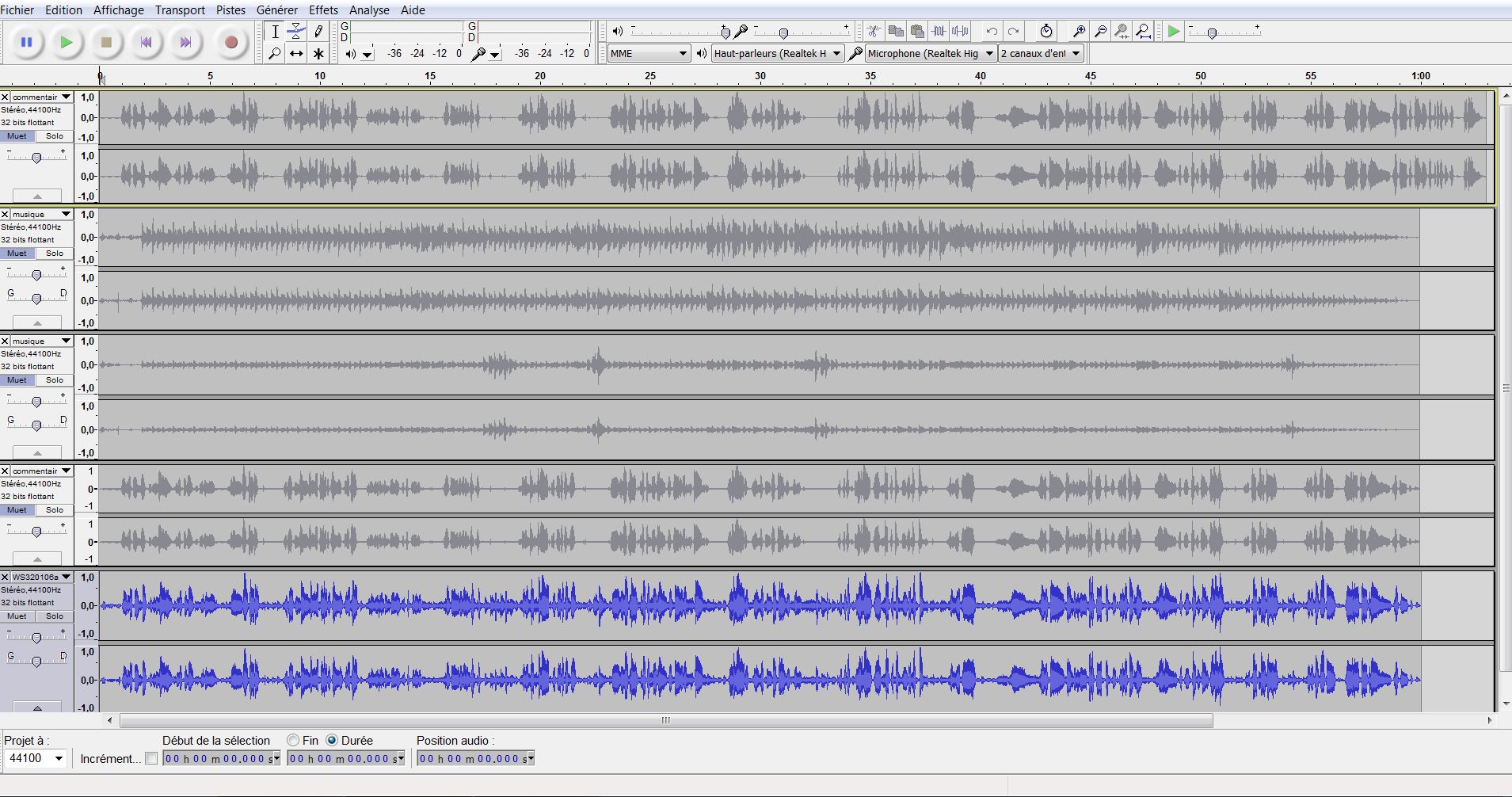 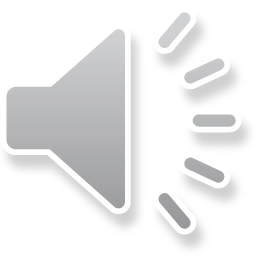 Audacity-effet Auto duck
Bonne manip avec Auto Duck
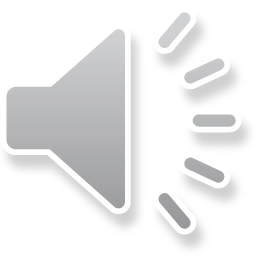